Look at this cover picture and make a prediction 
about what you think this story is about, write your prediction in the 
First box on your paper.
Disgrace
Definition:
Causing shame, reproach, or dishonor
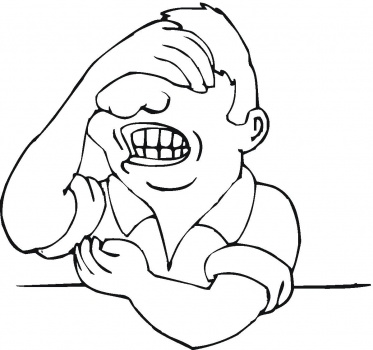 Sagely
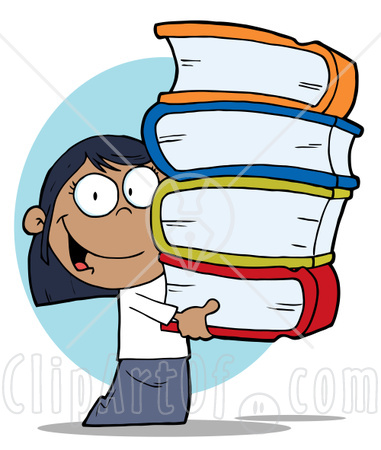 Definition:
Acting wisely, intelligently
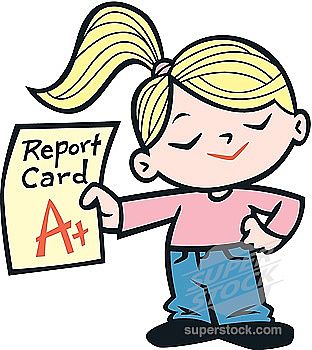 Rarities
Definition:
something rare, unique, uncommon
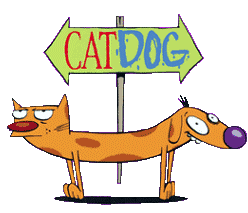 Gingerly
Definition:
cautious, careful, or wary.
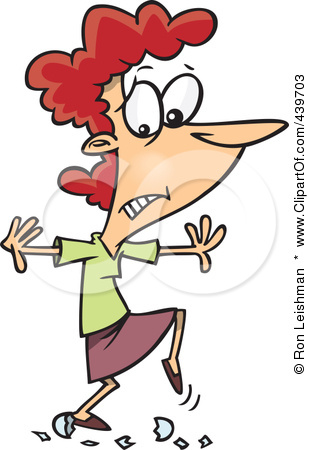 Incidentally
Definition:
Additional comment or idea connected to original thought.
Original thought
Additional comment
Incredulous
Definition:
indicating or showing disbelief
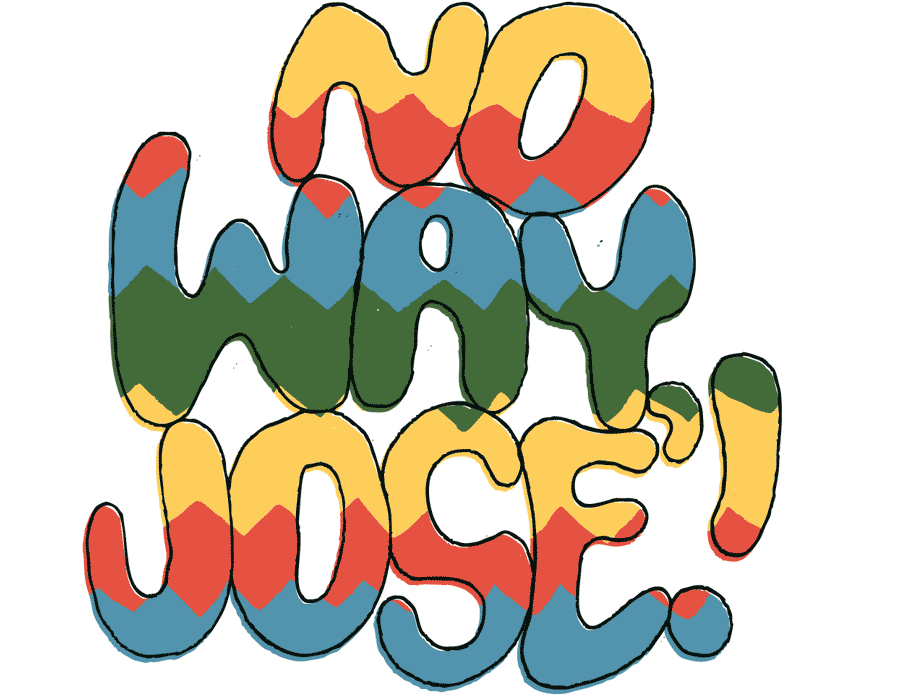 Nonchalantly
Definition:
coolly unconcerned, indifferent, or unexcited; casual:
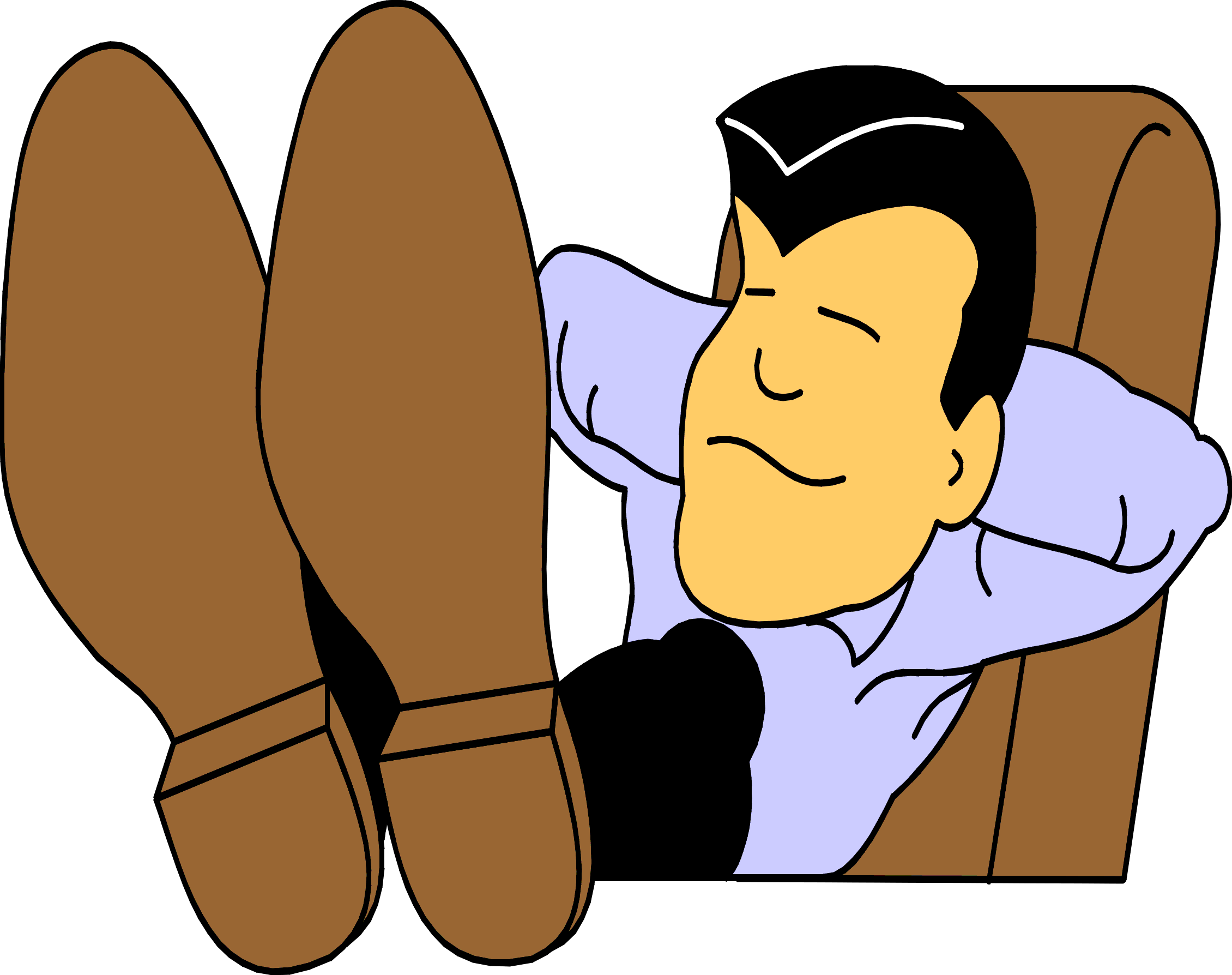 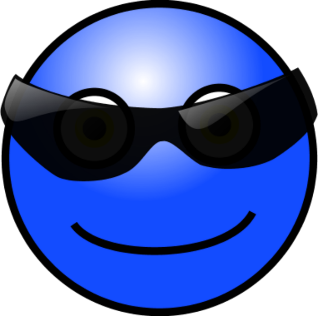 Reckless
Definition:
Without caution; careless
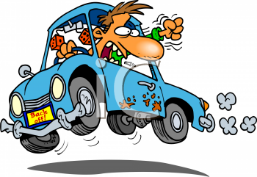 Irresistibly
Definition: not resistible; incapable of being resisted; too tempting
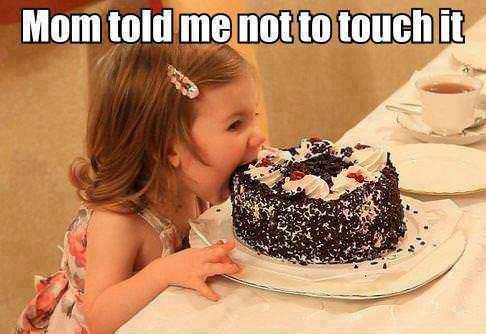 Unfathomable
Definition:
Unable to be fathomed, completely understood; incomprehensible
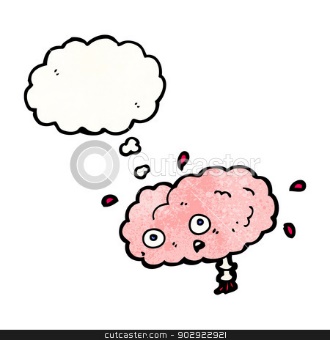 Roguishly
Definition:
playfully mischievous
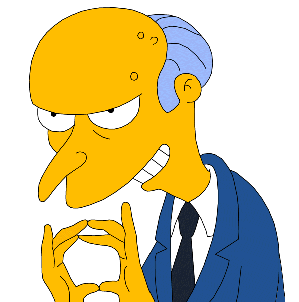 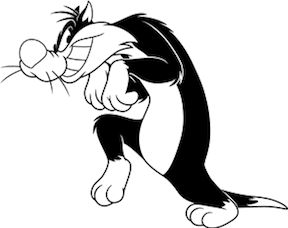 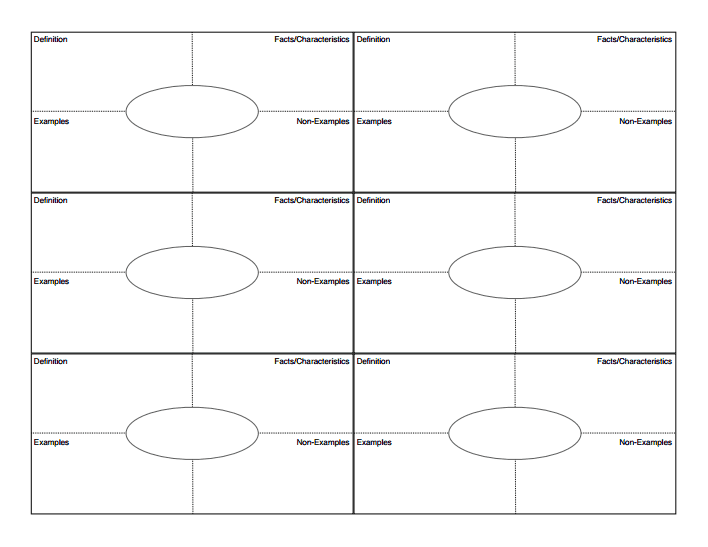 The Outsiders Intro/Vocabulary
Look at the picture displayed on the board and make a prediction 
about what you think this story is about, write your prediction in the 
space below.
Loo
rarities
gingerly
disgrace
sagely
incidentally
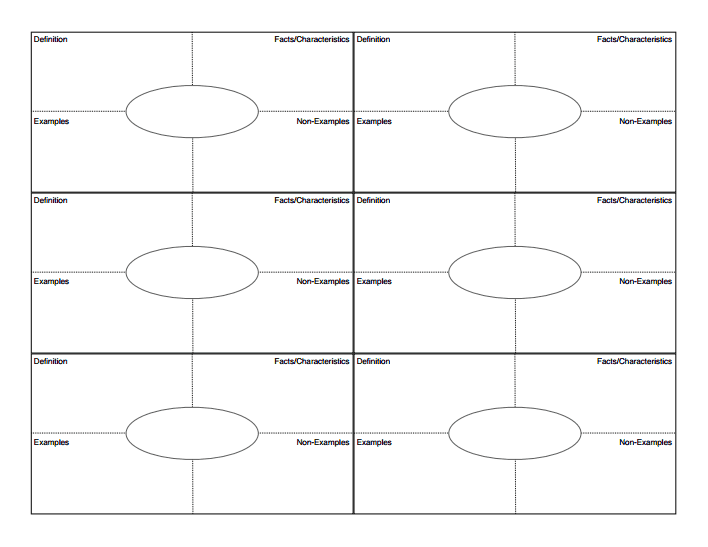 The Outsider Vocabulary
irresistibly
incredulous
nonchalantly
unfathomable
reckless
roguishly